Título: fonte Calibri tamanho 48

Nome completo do autor 1; Nome completo do autor 2 ; Nome completo do autor 3; Nome completo do autor 4; 
Nome completo do autor 5 ; Nome completo do autor 6 ; Nome completo do autor 7; Nome completo do autor 8
1 Instituição do autor, cidade/Estado, e-mail; 2 Instituição do autor, cidade/Estado;
 3 Instituição do autor, cidade/Estado; 4 Instituição do autor, cidade/Estado; 
5 Instituição do autor, cidade/Estado; 6 Instituição do autor, cidade/Estado;
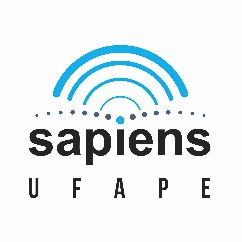 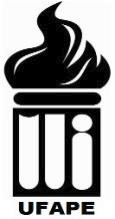 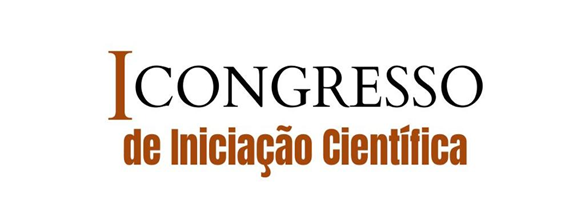 MATERIAL E MÉTODOS
RESULTADOS E DISCUSSÃO
CONCLUSÃO
INTRODUÇÃO
O pôster deve ser preparado num único slide conforme o tema do resumo submetido ao I CIC 2021. O trabalho deve conter introdução, materiais e métodos, resultados e discussões e conclusões. Para mostrar os resultados poderão ser usados gráficos, figuras, fotografias e tabelas. O conteúdo do pôster será exibido numa tela em formato paisagem com cerca de 48 polegadas. Escreva o texto usando o layout deste arquivo com 04 (quatro) colunas e ocupando toda a área necessária. Os espaços podem ser redimensionados conforme o conteúdo de cada trabalho, mas deve ser mantida a estrutura e demais formatações. Deve constar o objetivo. Letra Calibri, tamanho 28.
A seguir estão apresentados alguns resultados que foram obtidos em estudos específicos e eles aqui foram expressos em gráficos, mas também podem ser utilizadas tabelas e fotos Letra Calibri, tamanho 28.
Deve ser descria a metodologia aplicada ao trabalho com dados acerca das amostras, os materiais utilizados (questionários, instrumentos de diagnósticos, etc) e os métodos utilizados. Letra Calibri, tamanho 28.
Exemplo: A apresentação deste pôster ocorrerá no SAPIENS UFAPE 2021, no dia 03 de dezembro de 2021 Garanhuns/PE. 
Letra Calibri, tamanho 28.
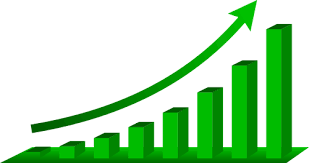 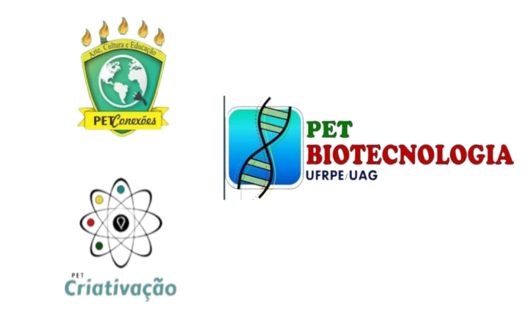 REFERÊNCIAS (Opcional)
Tamanho da letra 28 – em ABNT e somente as que aparecerem no texto do pôster, ou as mais relevantes.
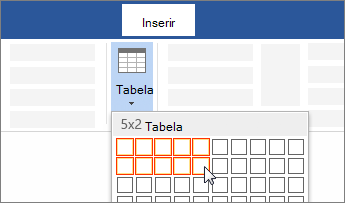 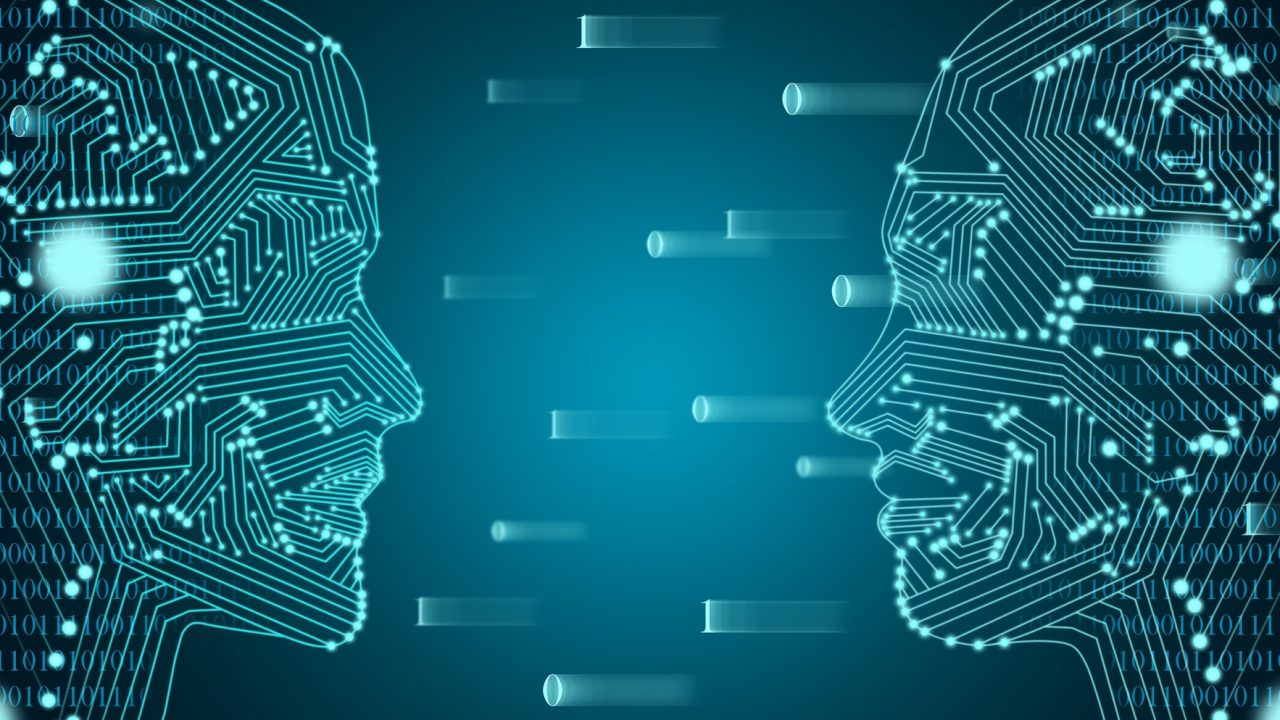 AGRADECIMENTOS (Opcional)
Letra Calibri, tamanho 28.
I CIC SAPIENS 2021 – Congresso de Iniciação Científica / Universidade Federal do Agreste de Pernambuco